ADA: Arithmetic Operations with Adaptive TCAM Population in Programmable Switches
Mojtaba Malekpourshahraki1  
Brent E. Stephens2
Balajee Vamanan1
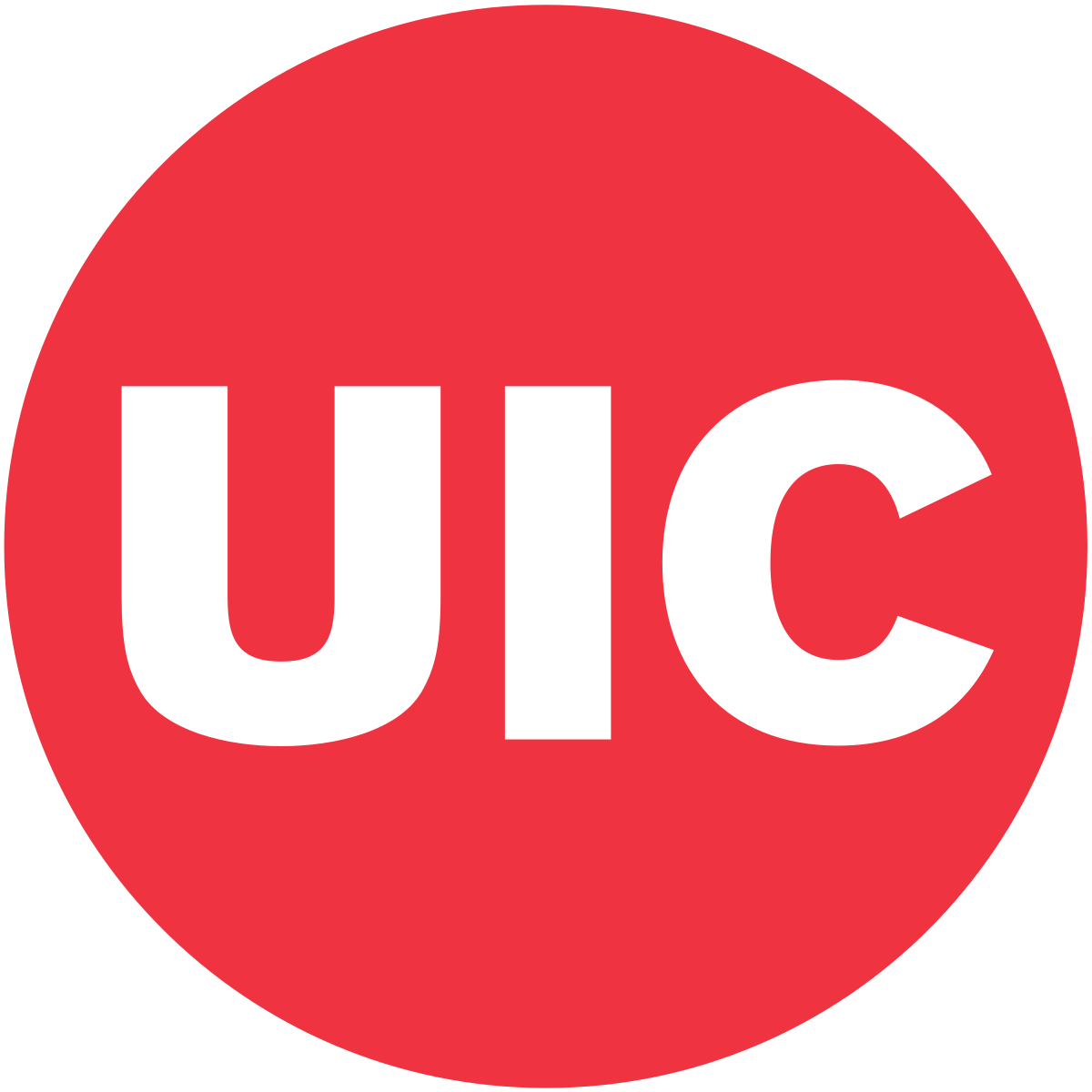 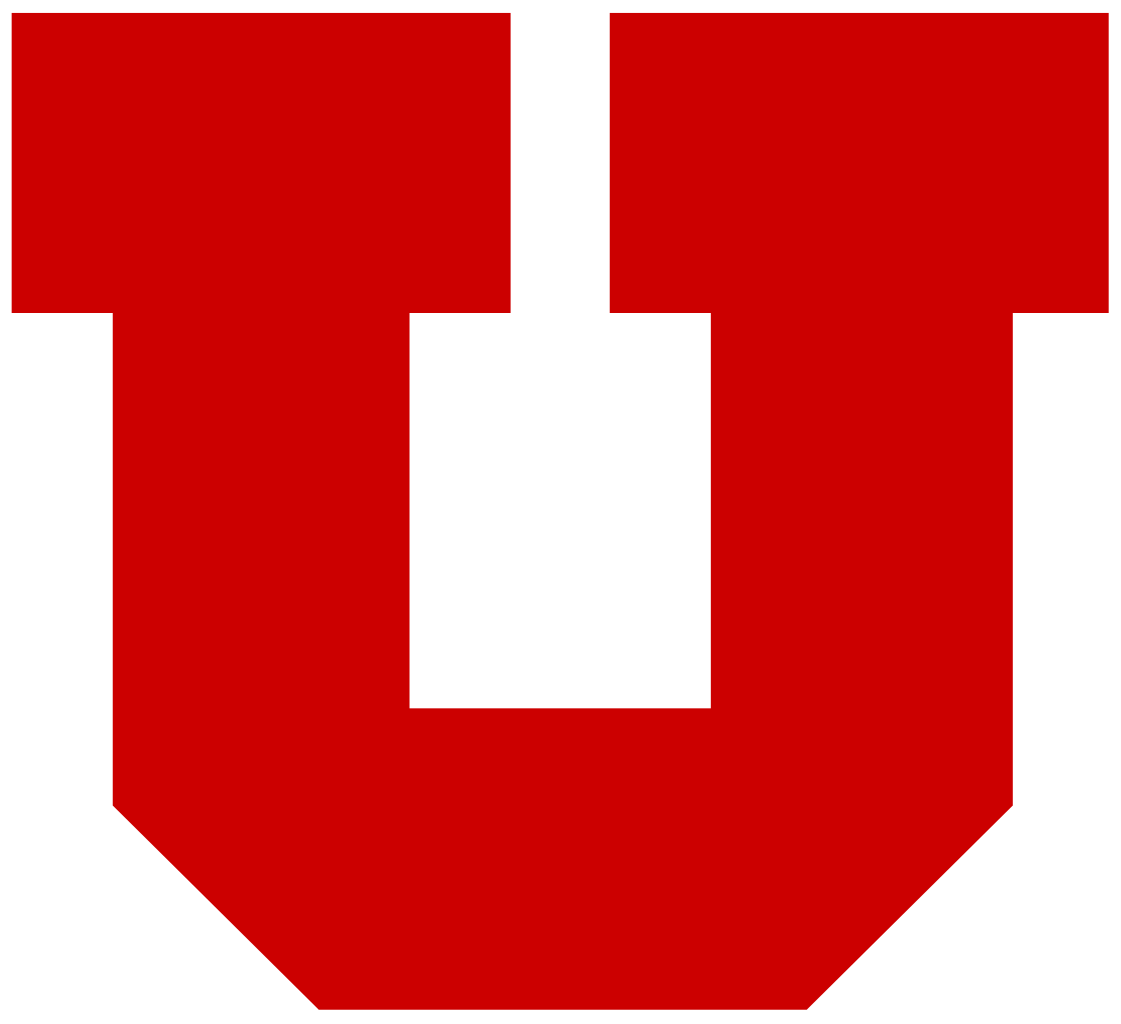 2: The University of Utah
1: University of Illinois at Chicago
Email: mmalek3@uic.edu
Arithmetic operations are ubiquitous
Most real-world applications involve arithmetic operations 
Programmers assume arithmetic operations are universally supported in all devices
Also true for most network applications
RCP
XCP
Conga
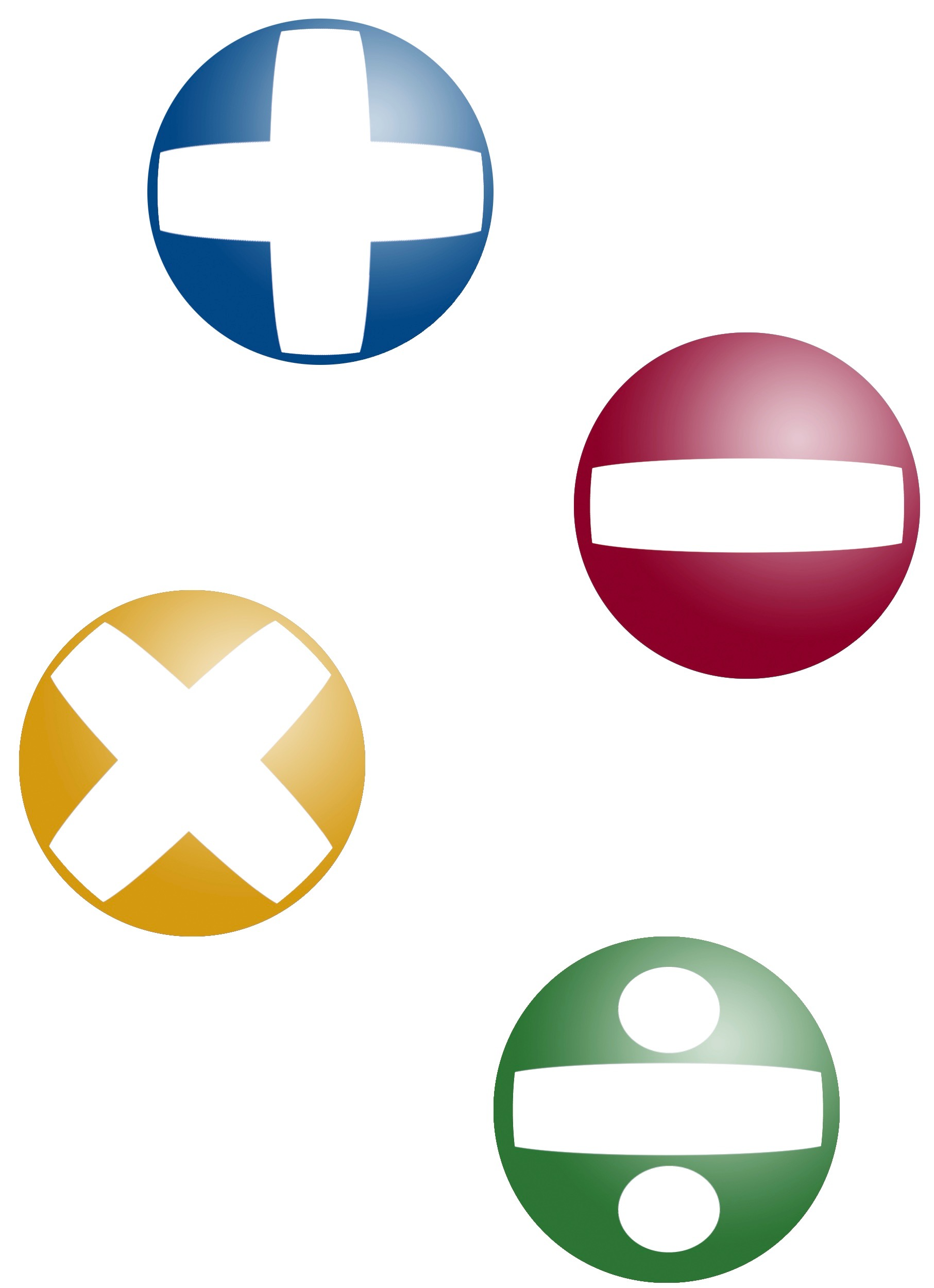 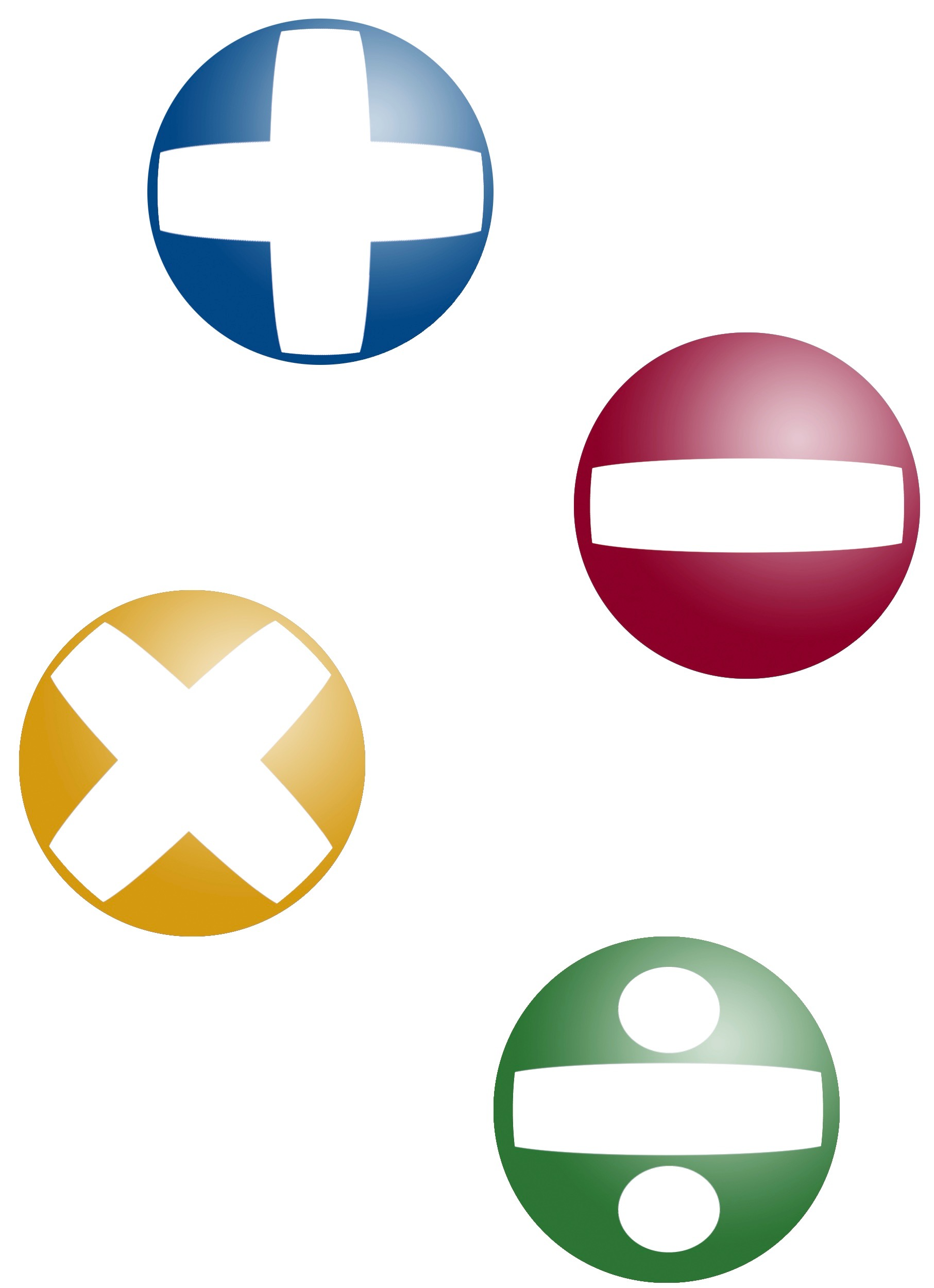 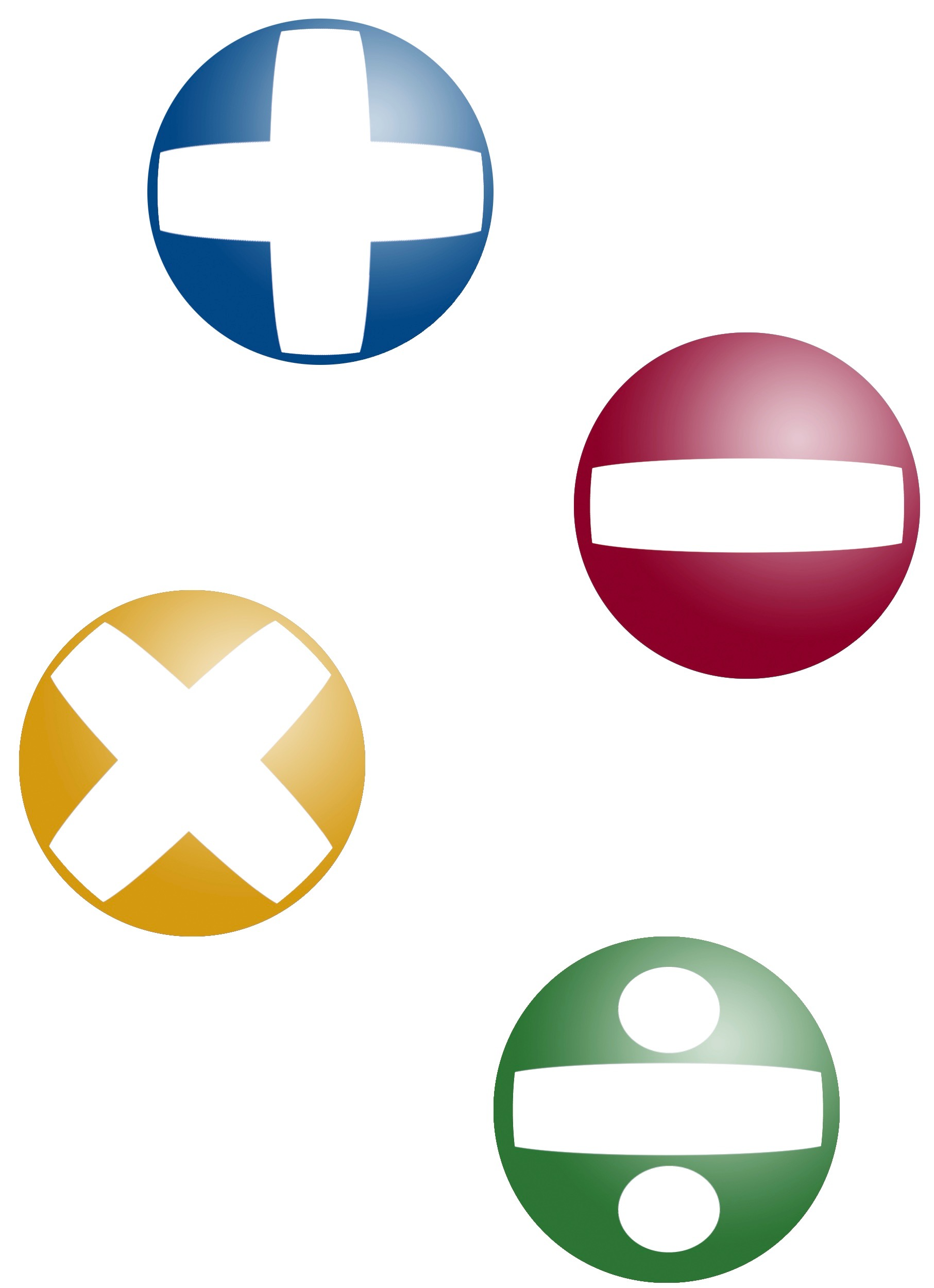 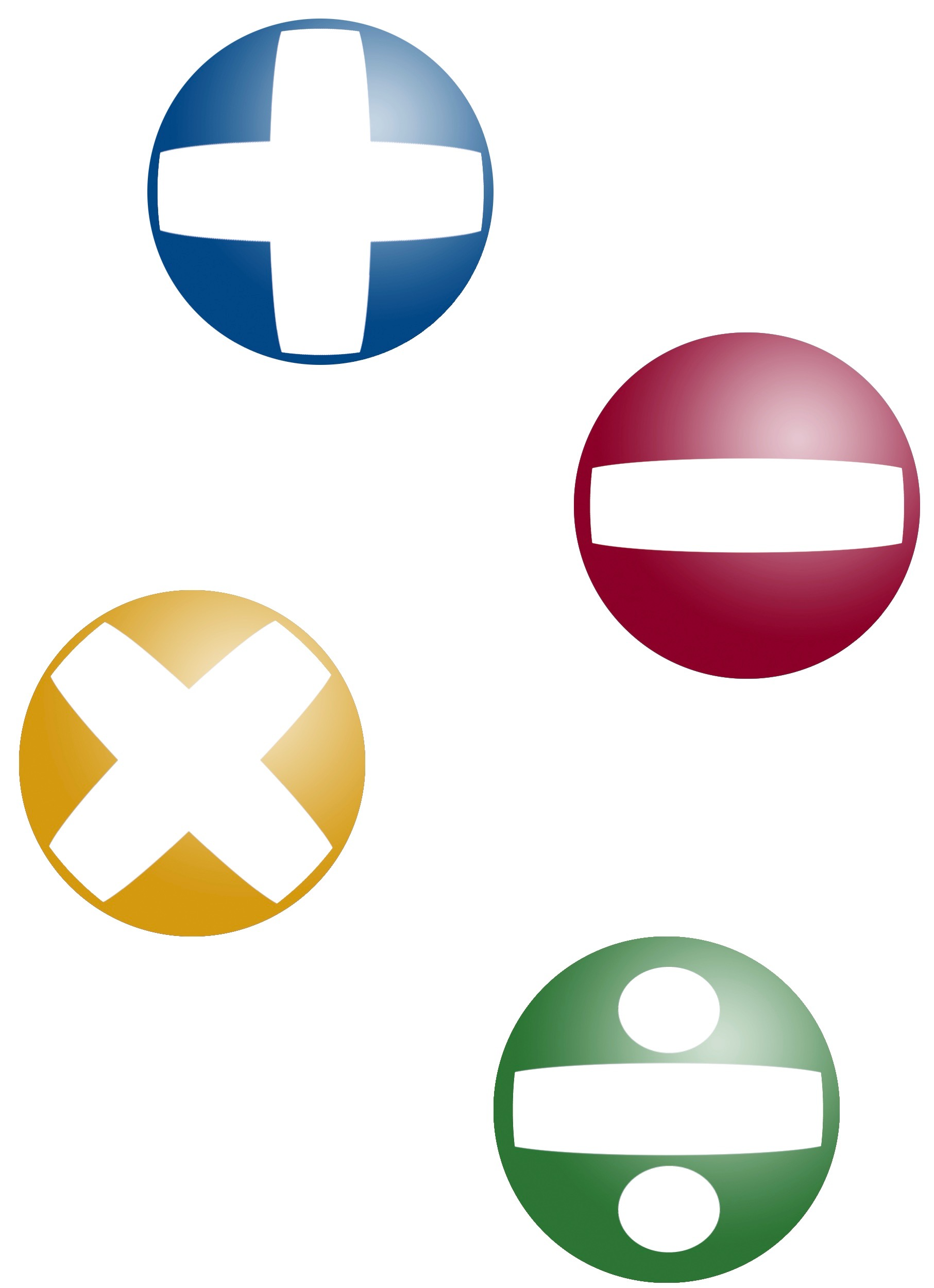 Programmable switches do NOT support many arithmetic operations
PISA architecture limits arithmetic operations
Programable switches 
Support packet header modifications at high rate
Match on headers and modify headers
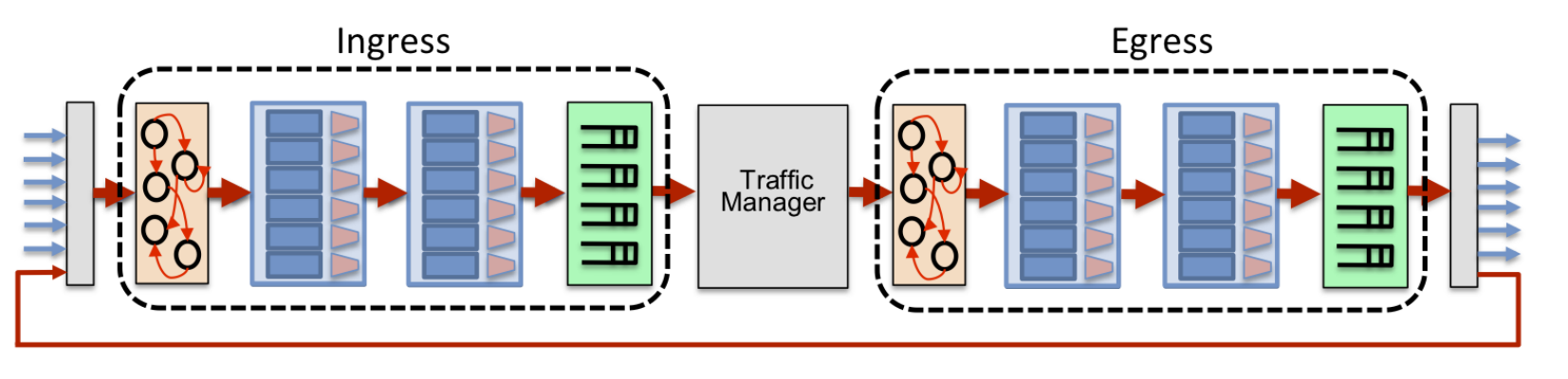 Match
Action
Match on all or some part of 
the header
Header modification by hashing 
operation or basic arithmetic
The architecture of programable switches is not amenable to support complex arithmetic operations such as multiplication
Programable networks are hot
Introducing data plane processing flexibility
Use reconfigurable match-action table (RMT)
2013
2016
2017
2018
2019
2020
2021
Load Balancing
SilkRoad
Scheduling
PIFO, UPS
PIEO, Ether
AIFO, SP-PIFO
Forwarding
metamorphosis
NFV
Mantis
Measurement/Monitoring
Precision
NetSeer, Mantis
Aquila
Fairness
Loom
FairNIC
HCSFQ, Nimble, Sailfish
System
NetLock
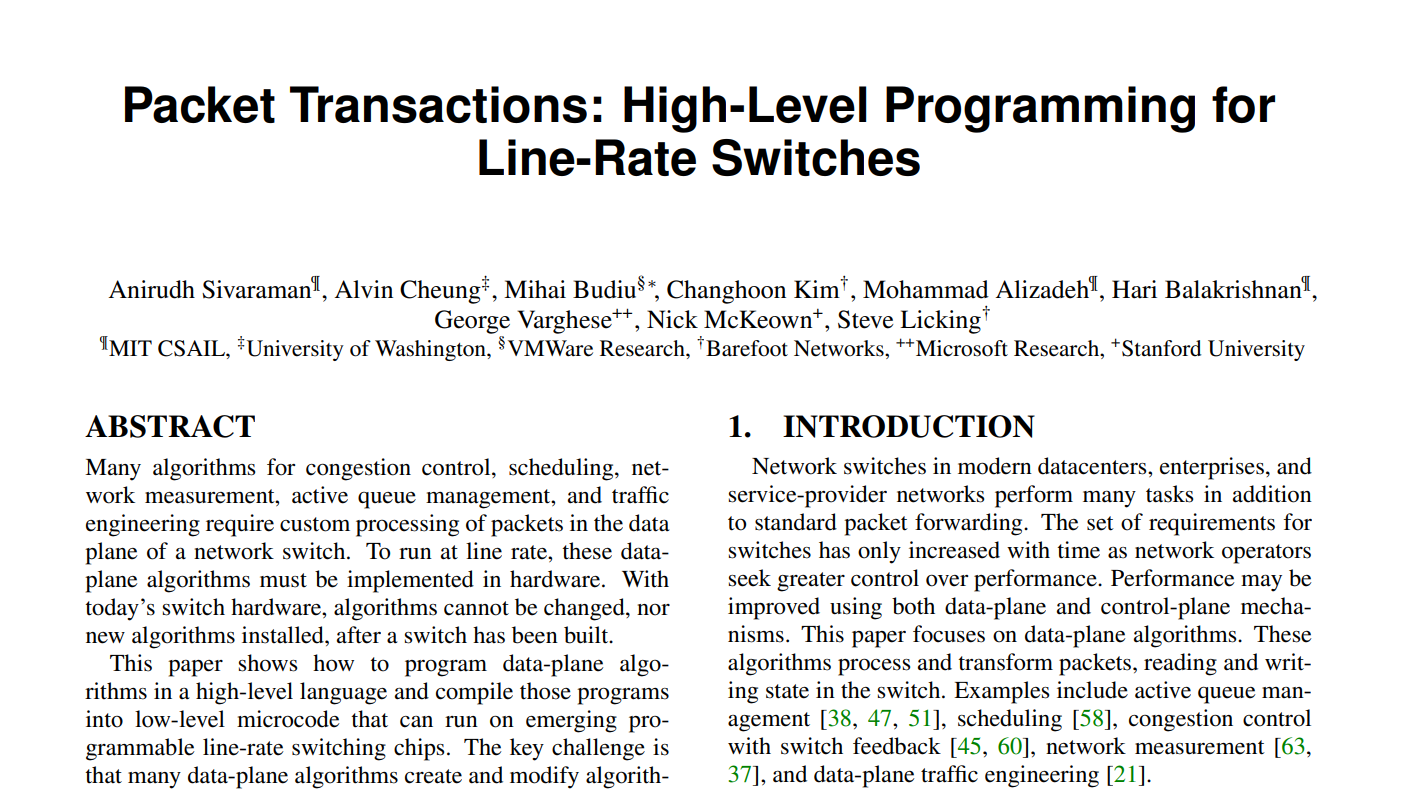 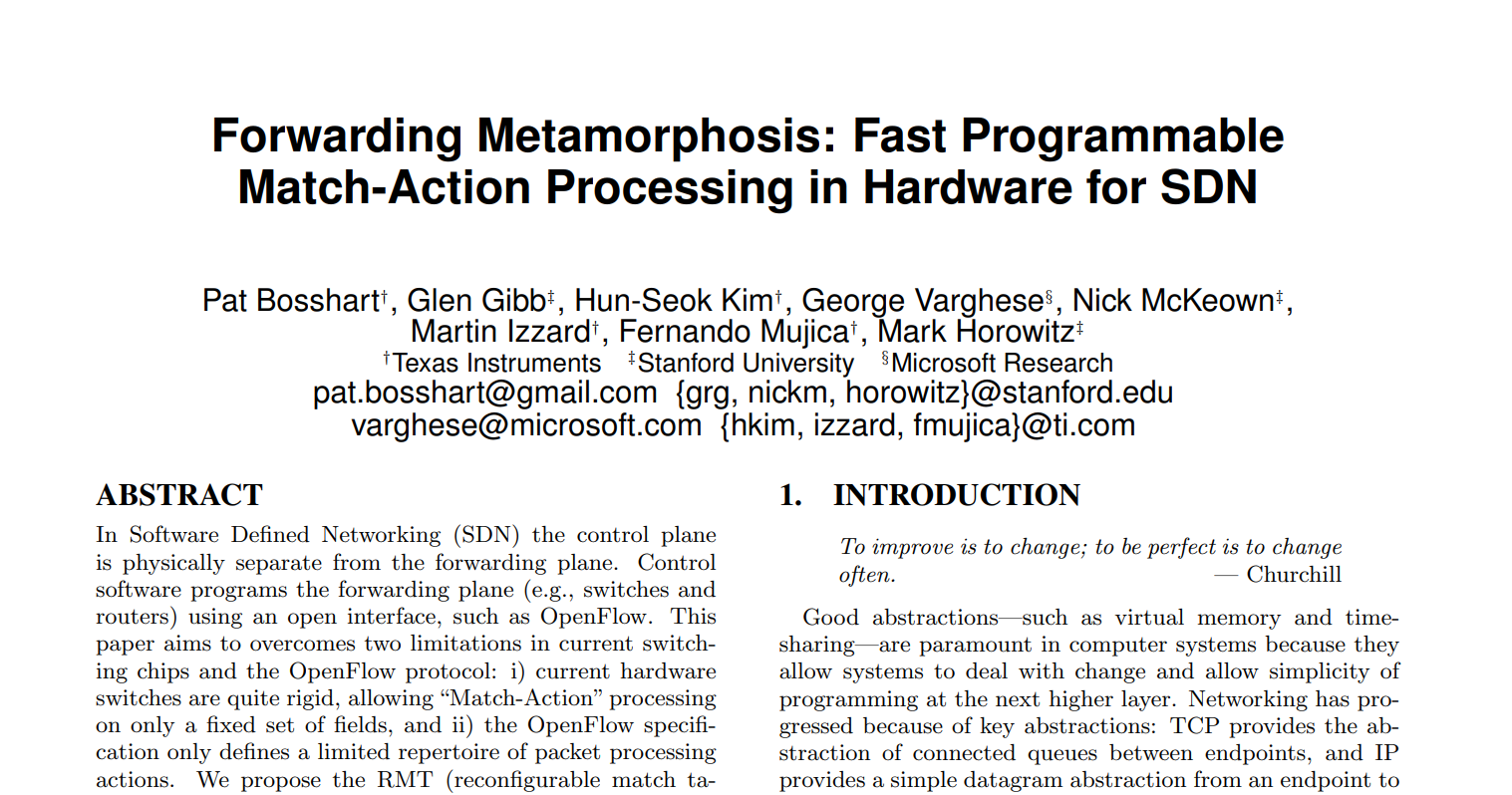 Our experience with programable networks …
Simple rate limiter on PISA via packet drops
Rate limiters using counters
Using counters to emulate a queue
Drop the packet if queue size exceeds drop threshold
2013
2016
2017
2018
2019
2020
2021
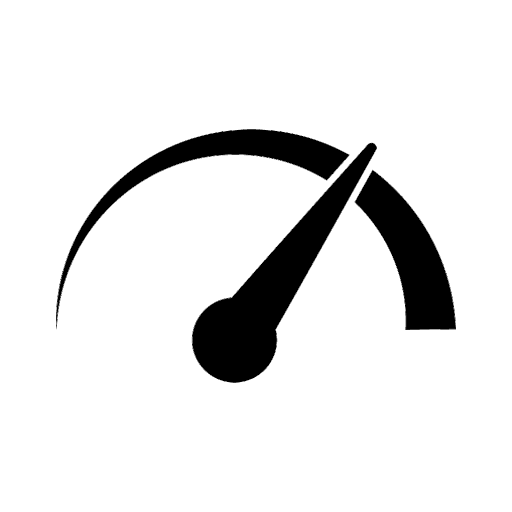 Load Balancing
SilkRoad
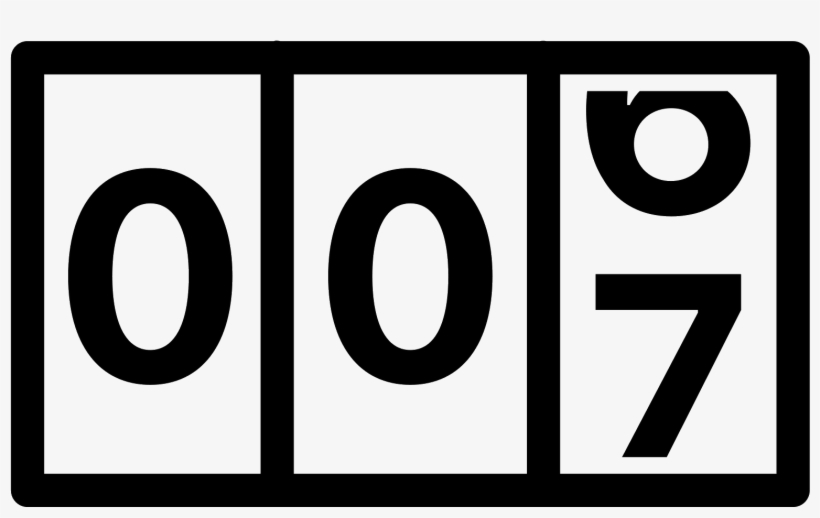 Scheduling
Tracking time
Desirable rate
PIFO, UPS
PIEO, Ether
AIFO, SP-PIFO
Forwarding
metamorphosis
NFV
Mantis
Measurement/Monitoring
Precision
NetSeer, Mantis
Aquila
Outgoing packets
Incoming packets
Fairness
Loom
FairNIC
HCSFQ, Nimble, Sailfish
Drop?
System
NetLock
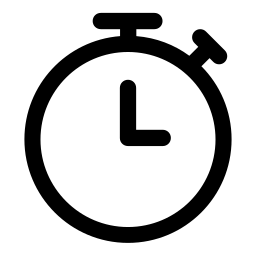 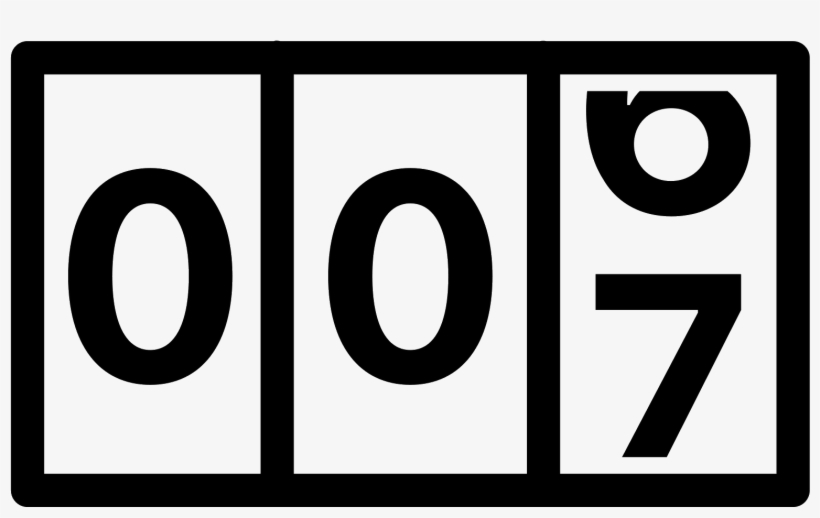 And heartburns!
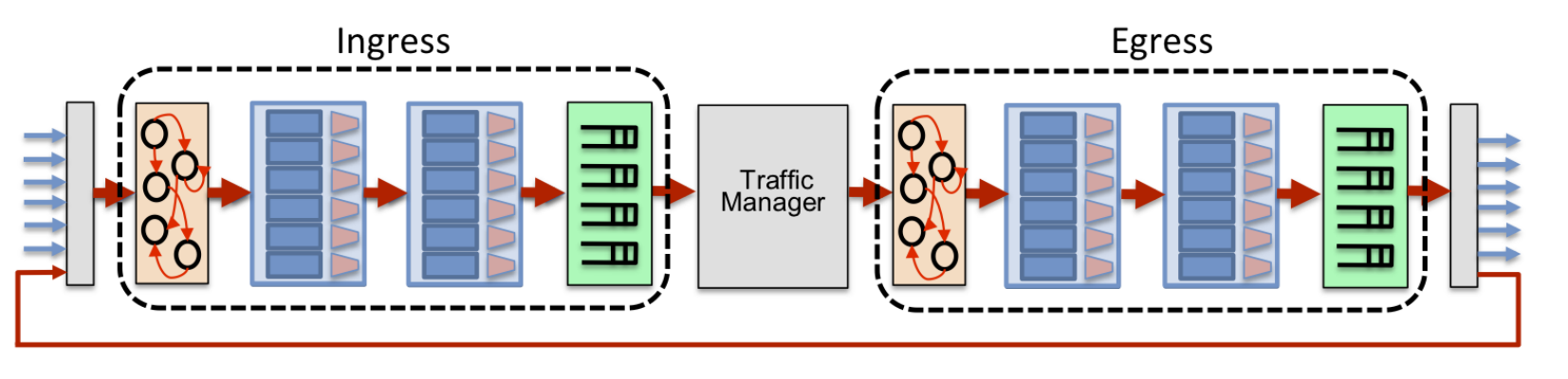 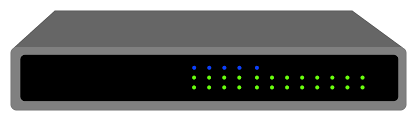 Arithmetic operations: addition, subtraction
Logical operations: left and right bit-shifts
Header modification
Hashing operation
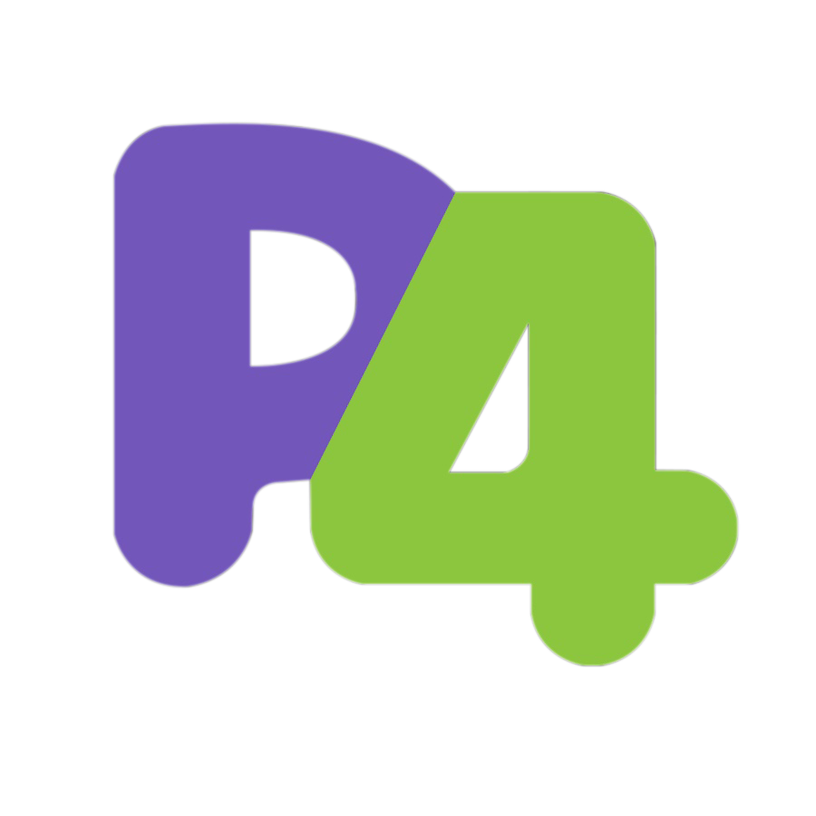 expression too complex
Supported operations
Unsupported operations
ALU is limited
Multiplication
Division
Process standard arithmetic operations, shift bit, header modification, hashing operation
Programmer
BMv2
PISA Switches
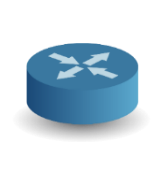 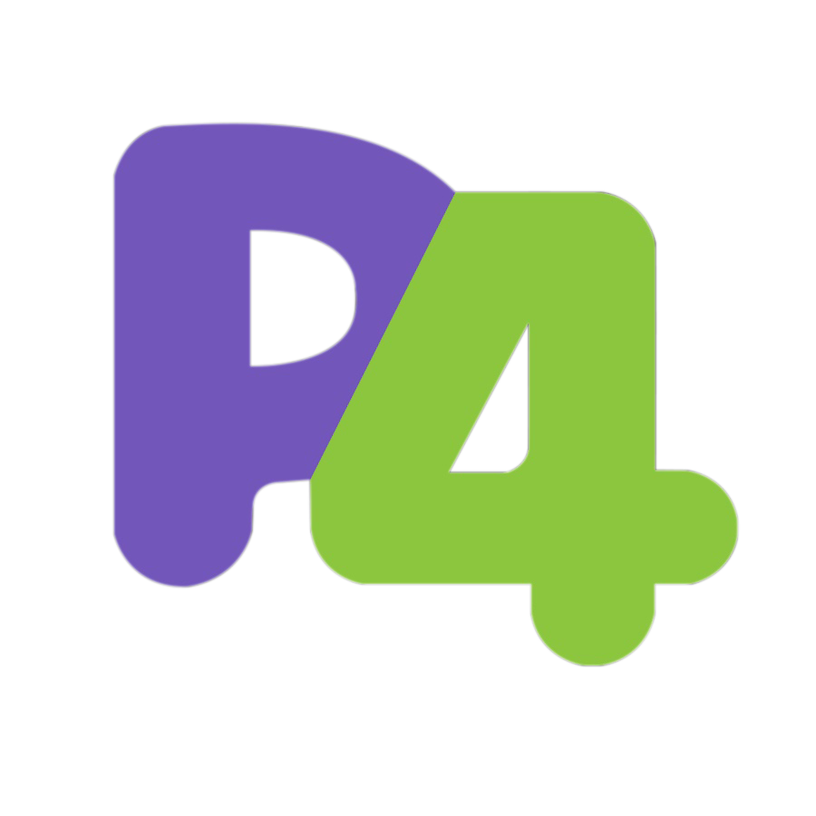 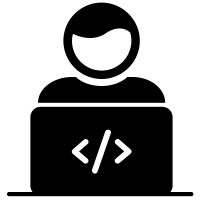 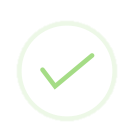 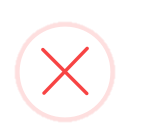 Agenda
Problem statement
Background
Motivation
Design 
Control plane
Data plane
Evaluation
Naive solution: Lookup tables
Using TCAM to lookup the result
Requires too many entries
Slightly improved solution: longest prefix match (LPM)
Grouping numbers such that 
Numbers in the group are close 
Each group has a group head
Using group head to calculate the product
Slightly improved solution: longest prefix match (LPM)
Using longest prefix match to group entries 
Less entries is needed
No flexibility in adjusting error rate and 
    number of entries
LPM with adjustable significant bit
Significant bits (b=1)
Significant bits (b=2)
Problems with TCAM population
Large error for larger values
Large table sizes
Error propagation
It can make the system unstable
Regardless of the number of 
      significant bits, large numbers 
      incur large error
There are less than 300 entries 
Very small portion of the variables can fit in
0
1
2,3
Logscale
4,5,6,7
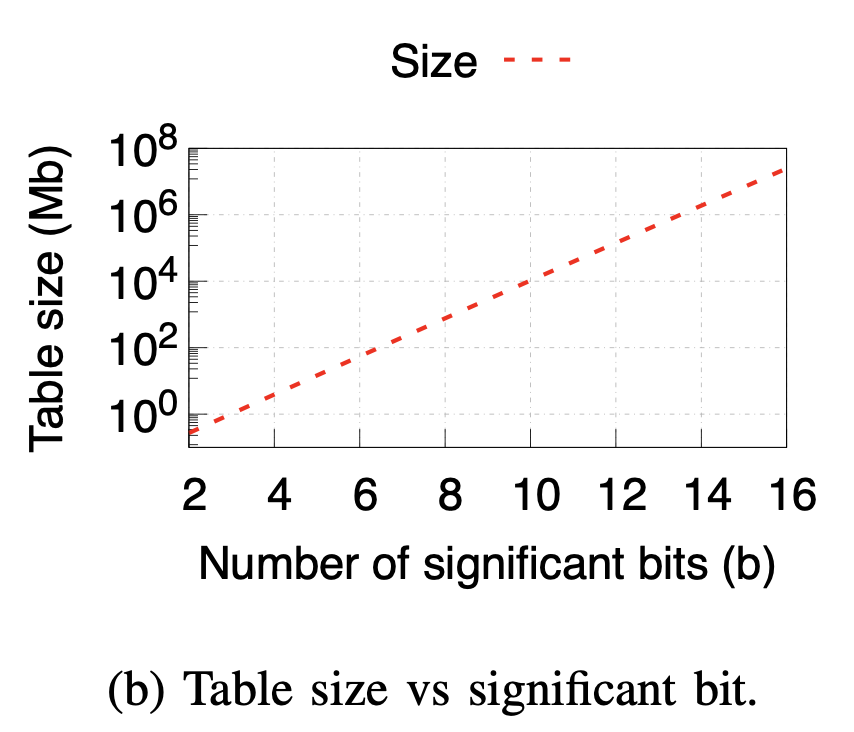 Propagated error
Drop
Queue size
Error (%)
Error
0
0
Value
Iteration
n
0
0
How to use limited size TCAMs and avoid these problems?
Key insights
Populate based on distribution
Repopulate when distribution change
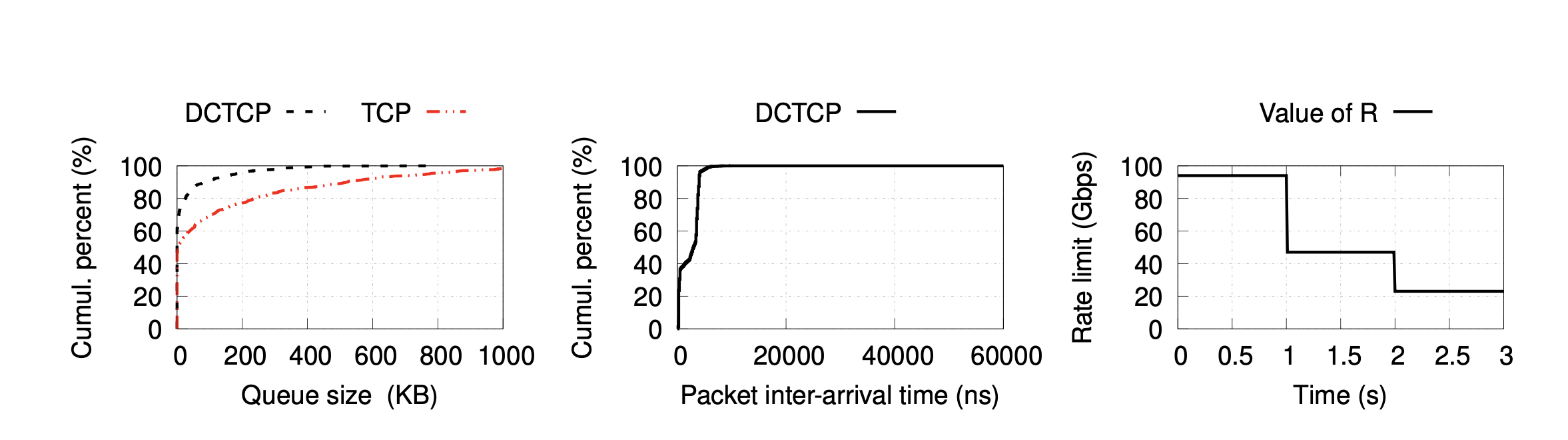 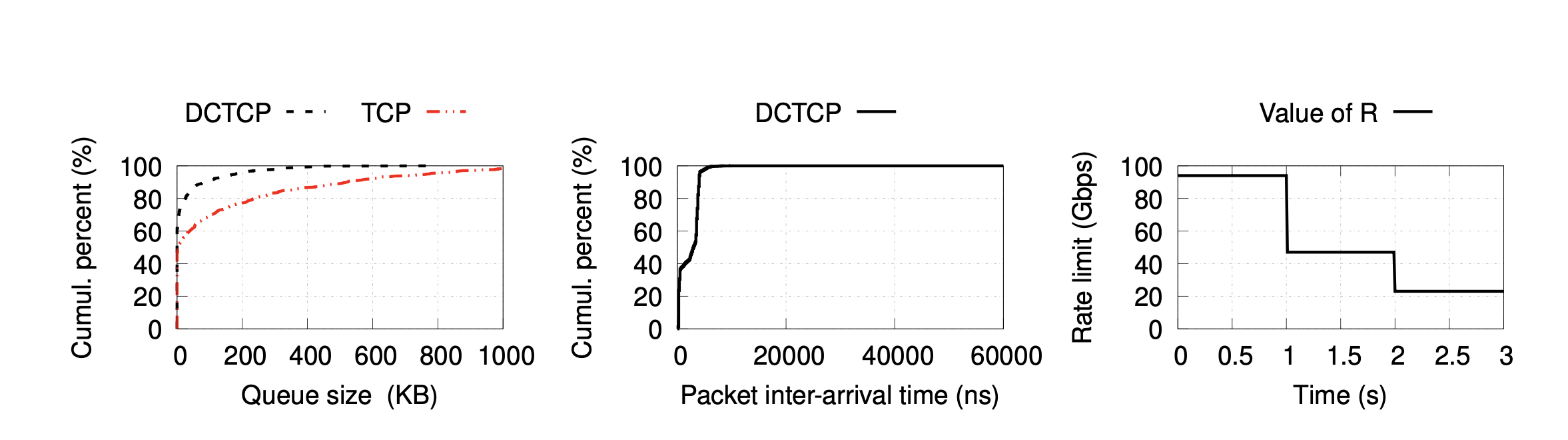 T
R
100Gbps
100Gbps
100Gbps
0ns
0ns
0ns
Naïve
R=100,50,25Gbps
T=[0,6000]
100Gbps
100Gbps
6000ns
6000ns
50Gbps
0ns
Finding the distribution of variables is the key to reduce TCAM usage without sacrificing accuracy.
Distribution of R, T
T
R
6000ns
50Gbps
25Gbps
0ns
T
R
2ns
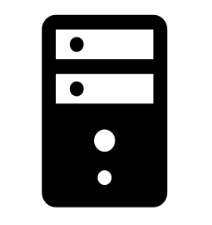 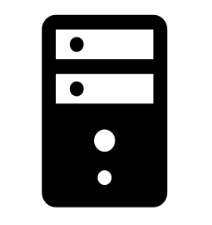 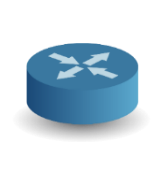 0-1s
0-1s
300ns
1000ns
4000ns
6000ns
25Gbps
100Gbps
6000ns
Agenda
Problem statement
Background
Motivation
Design 
Control plane
Data plane
Evaluation
ADA design
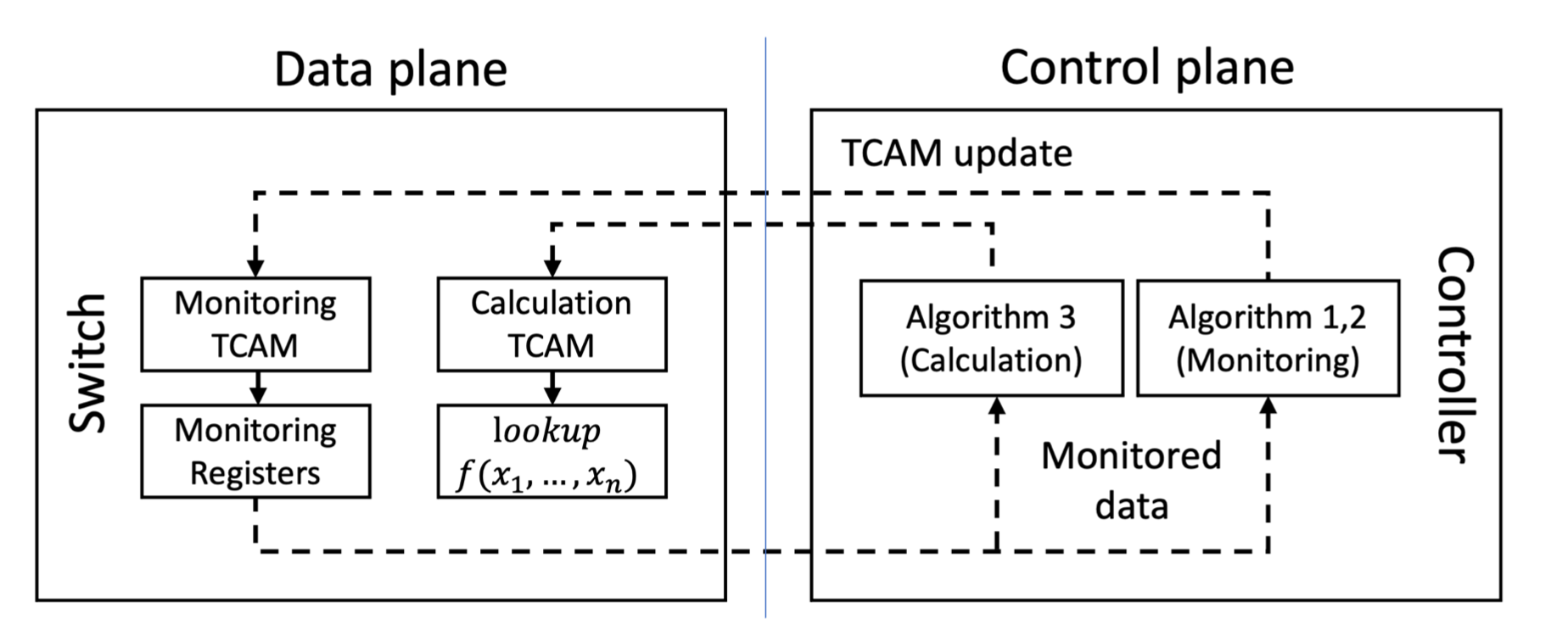 Data plane goals
Control plane goals
Find the distribution of the variables
Lookup the multiplication
Collect distribution data
Generate a new multiplication TCAM table
Change the monitoring TCAM table if needed
Calculate the result of the operand
Populate arithmetic table
Monitor variables
Update Monitoring table
How to detect distribution?
Using binning mechanism to find the distribution
Using TCAM to implement bins and trie structure to abstract bins
Using registers to keep statistics
Find bin
Bin3
A trie structure
Bin 1
Bin 2
Bin 3
Bin 4
Bin 3
Bin2
Registers
LPM on TCAM
Bin 1
Bin 2
Bin 3
Bin 4
Bin 2
Binnig abstraction
Using a trie to model the bins
Traverse from root to leaf  find an entry for TCAM
Example: 3 bits:
Init
Monitoring TCAM(s)
Registers for V1
0
1
0
1
0
1
5
Init
14
X
X
X
X
0
1
1
Bin 1
2
Bin 2
00X
01X
10X
11X
0
1
0
1
Bin 3
Bin 1
Bin 2
Bin 3
Bin 4
00X
01X
10X
11X
Bin 4
ADA design
Init
Multiplication TCAM
0
1
0
1
0
1
00X
01X
10X
11X
Registers
Monitoring TCAM(s)
Bin 1
0
Increase
v1=2
Bin 2
0
Bin 3
0
Bin 4
0
Update v1
ADA design
Init
Multiplication TCAM
0
1
0
1
0
1
00X
01X
10X
11X
Registers
Registers
Monitoring TCAM(s)
Bin 1
0
3
Bin 2
1
14
Bin 3
0
1
Bin 4
0
2
Update v1
Example: proportion to frequency
ADA design
15% of entries
Bin 1
80% of entries
Bin 2
Init
Multiplication TCAM
5% of entries
Bin 3
0
1
10% of entries
Bin 4
0
1
0
1
00X
01X
10X
11X
Update TCAM. Based on Algorithm 3
Registers
Monitoring TCAM(s)
Bin 1
3
Feedback
Bin 2
14
Bin 3
1
Bin 4
2
14
2
1
Merge
Divide
Update v1
Example: proportion to frequency
ADA design
15% of entries
Bin 1
80% of entries
Bin 2
Multiplication TCAM
5% of entries
Bin 3
10% of entries
Bin 4
Update TCAM. Based on Algorithm 3
Registers
Registers
Monitoring TCAM(s)
Bin 1
0
0
Feedback
Init
Bin 2
1
0
Bin 3
0
0
0
1
Bin 4
0
0
3
1XX
0
1
00X
0
1
010
011
6
8
Update v1
Evaluation
Network Stand-alone simulator 
Accuracy and integrity
Adaptive increment
Testbed Experiments 
Experiment with limited entries
Large scale simulation
Stand-alone simulator - Accuracy and integrity
Binning of different distributions
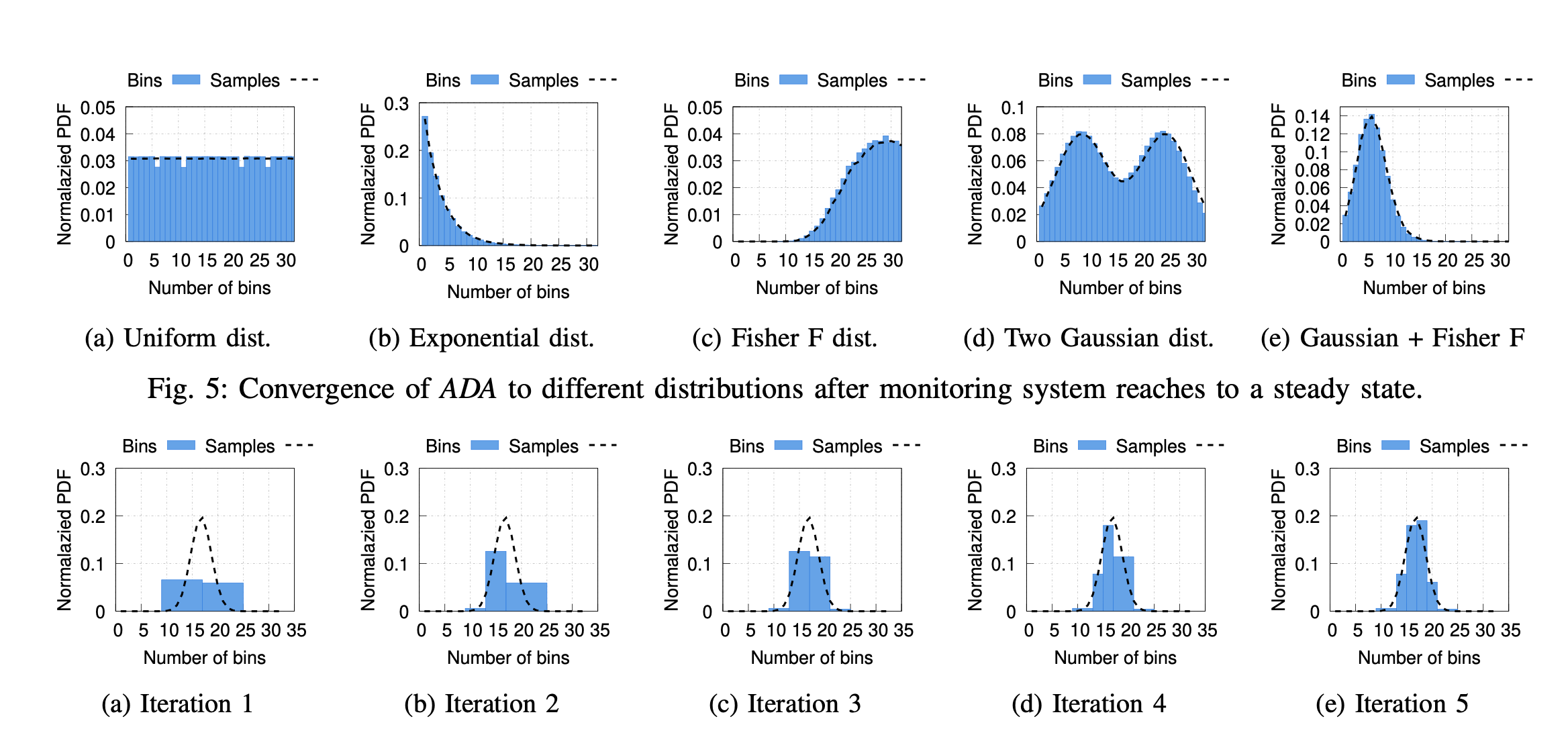 Stand-alone simulator - Adaptive increment
Convergence if ADA with increasing entries in each iterations
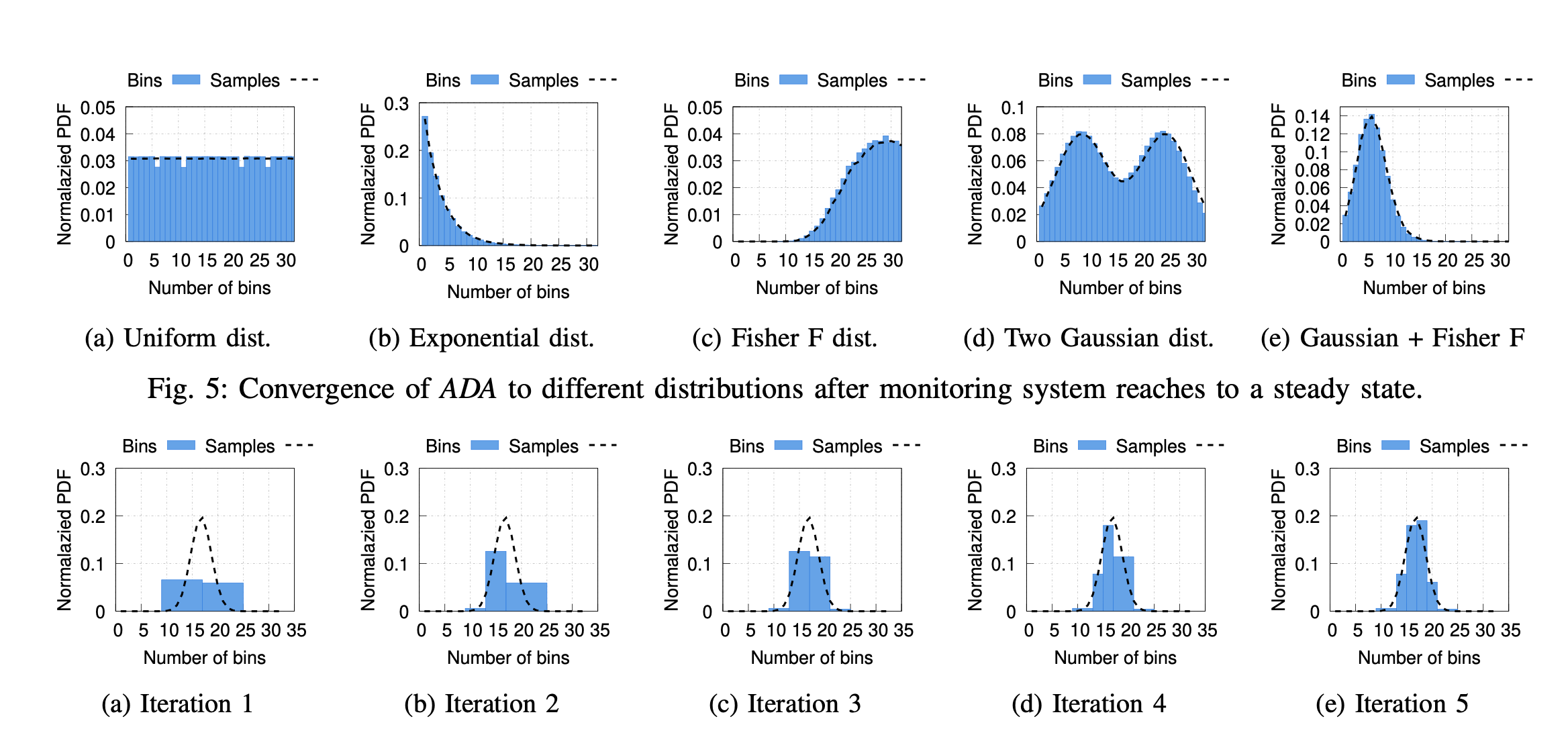 Real implementation in Tofino
Language: ADA Implementation in P4, and Python
Running agent: Barefoot Tofino Wedge 100BF-32X Ethernet switch 
Traffic:
Single flow between two machines
Using 16 parallel iperf3 connections
Traffic from a  DCTCP enabled client to a server at a full line
ADA parameters
Total of 128 entries for approximate multiplication
Total of 12 entries for the monitoring each variable
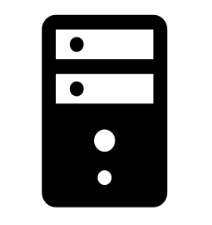 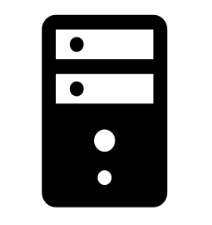 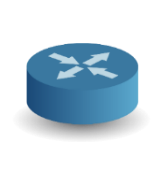 Real implementation - ADA with limited entries
Nimble fails without ADA due to the match with entries with large errors
ADA change the table adaptively and doesn’t interrupt the system
ADA prevents the system 
from being unstable
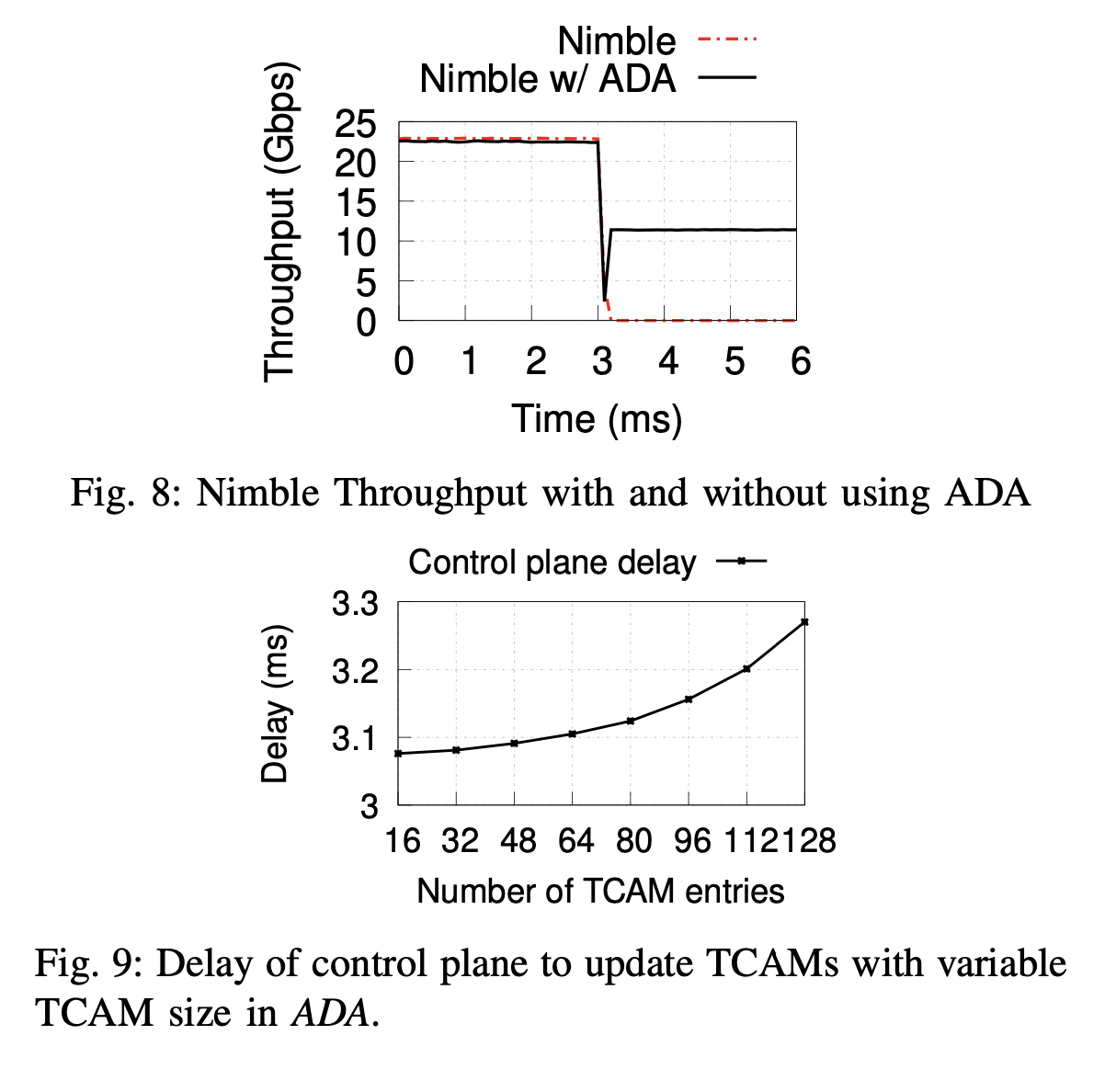 Large scale simulation
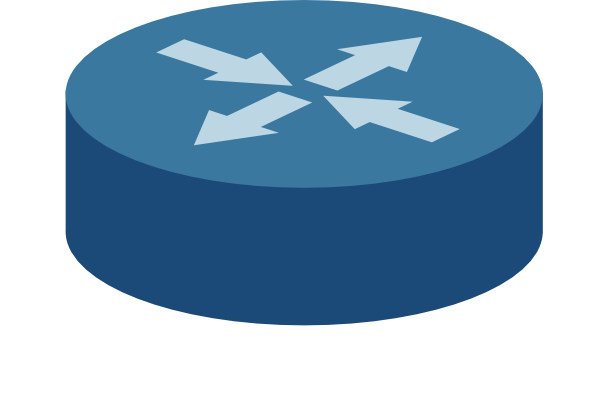 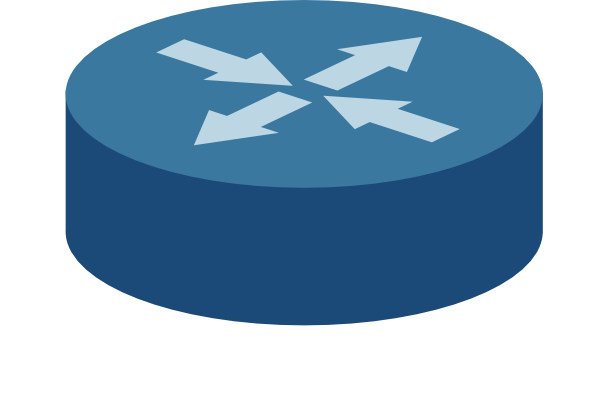 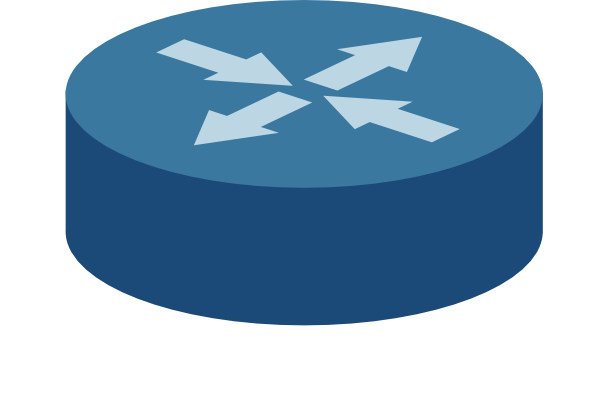 Topology
Leaf-spine topology with 400 servers and 20 ToR switches
100 Gbps links with a link delay of 1 µs
Workloads
Mix of short flows (8 - 32 KB) and long flows (1 MB)

Testing 99th percentile FCT for ideal Nimble and 
    RCP with and without ADA
All approaches with ADA work as good as 
    the ideal case
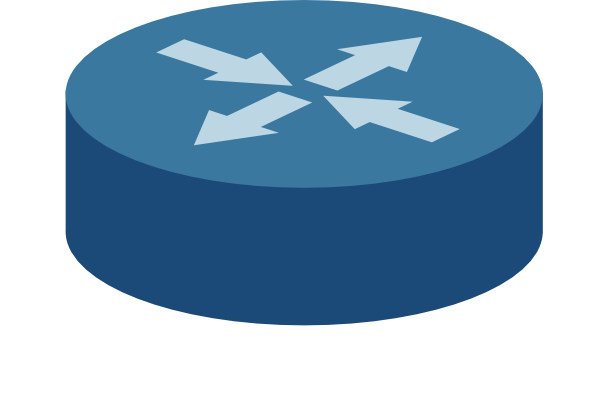 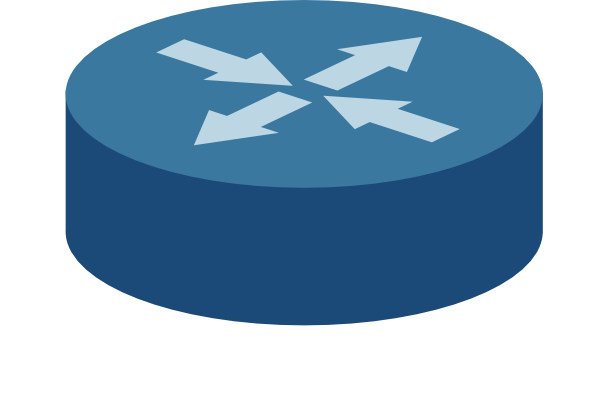 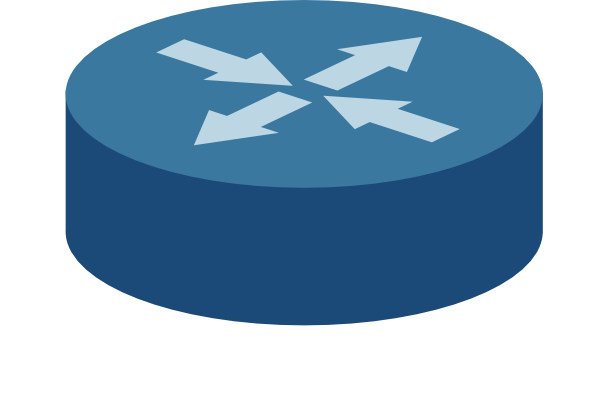 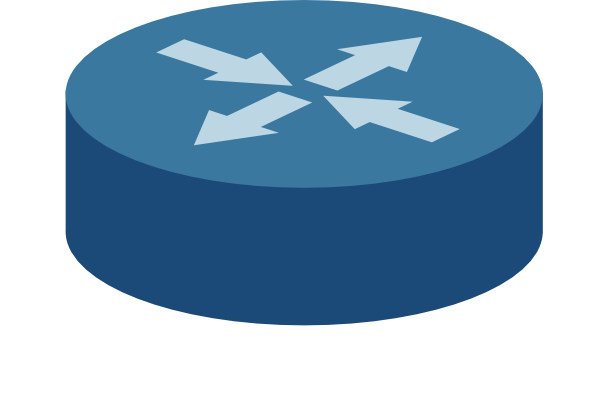 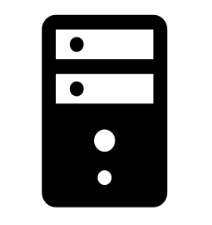 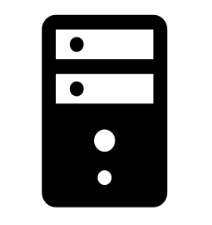 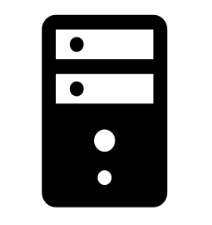 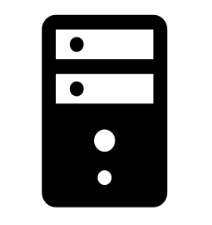 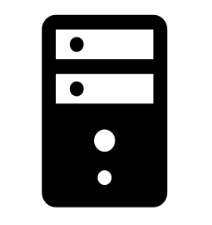 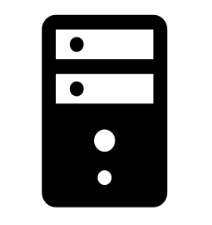 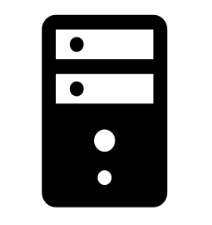 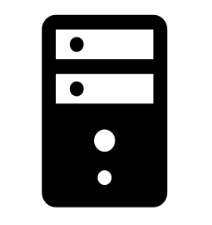 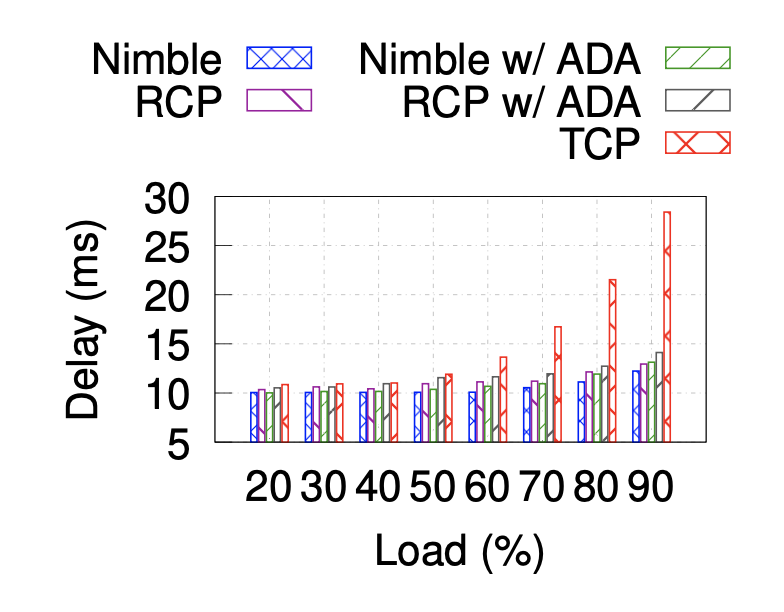 [Speaker Notes: Tcp is baseline]
Thank you for your attention
Questions?
Mojtaba Malekpourshahraki

Email: mmalek3@uic.edu
Website: cs.uic.edu/~mmalekpo